DAN JABUKA – 20. 10.
Luka tepeš, 4. c
Općenito   o  jabukama
postoji više od 8000 vrsta jabuka
jabuka sadrži oko 20% zraka
masa najteže jabuke 3 kg
najraznovrsnija jestiva biljka na svijetu
jabuka srednje veličine ima 80 kcal
jabuka pripada porodici ruža
potječe iz Azije
najzdraviji dio jabuke je kora
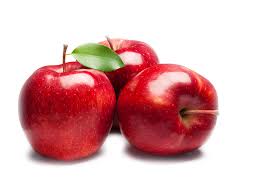 stablo jabuke
- da bi počelo davati plodove, stablu jabuke potrebno je 5 godina

- stablo domaće sorte jabuka visoko je između 2 i 5 metara

- stablo divlje sorte jabuka može narasti i do 12 metara visine

- jabuka je listopadno drvo
Sorte jabuka
poznato je oko 8000 sorti jabuka
starije sorte jabuka su nepravilnog oblika, hrapave kože, različite boje te neki smatraju da su te sorte bolje od „modernih”
postoje sorte koje se uzgajaju radi svježih plodova
postoje sorte posebno namijenjene za kuhanje ili pravljenje soka
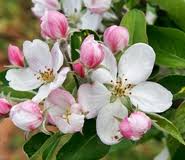 Oprašivanje jabuke
jabuka se ne može oprašiti samostalno, već se oprašuju međusobno
postoji i jedan poseban oprašivač koji oprašuje i mnoge druge  biljke, a to je mala, marljiva pčela
ponekad i ženke bumbara oprašuju jabuke
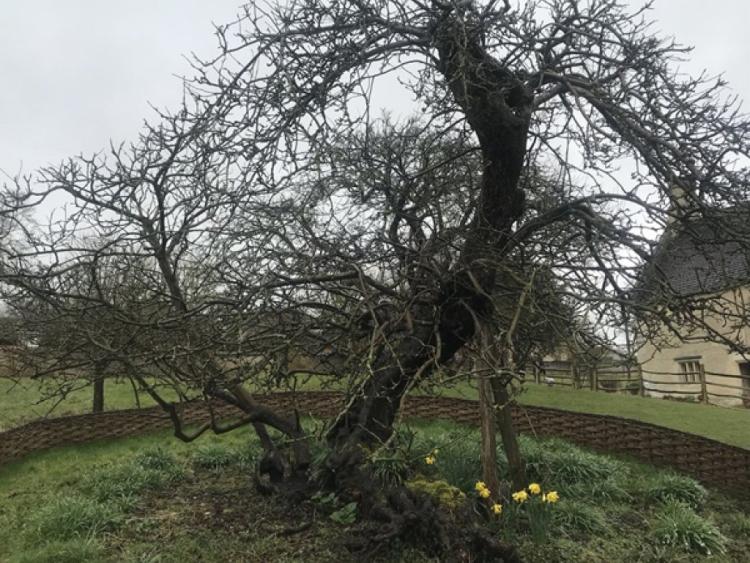 Newtonov zakon, adam i eva
Isaac Newton je bio matematičar, fizičar, astronom, filozof koji je živio u 17. stoljeću u Engleskoj
tijekom promatranja padanja jabuka sa stabla došao je do otkrića o gibanju i gravitaciji
stablo jabuke koje je promatrao živjelo je i nakon 4 stoljeća, a engleska kraljica proglasila ga je  jednim od 50 zaštićenih drveta u svijetu i dio je engleskog nasljeđa. 
mala je jabuka pridonijela velikom svjetskom otkriću
jabuka je poznata po grijehu opisanom u Bibliji
Adam i Eva počinili su grijeh tako što su brali i jeli zabranjeno voće – jabuke
Poslovice o jabukama
Jabuka ne pada daleko od stabla.
Jedna jabuka na dan, doktor iz kuće van.
Ako želiš jabuku, trebaš protresti drvo.
Crv ne čini jabuku.
Lijepa jabuka ponekad skriva crva u sebi.
Tuđa jabuka je slađa.
Jedna gnjila jabuka sve druge ugnjili.
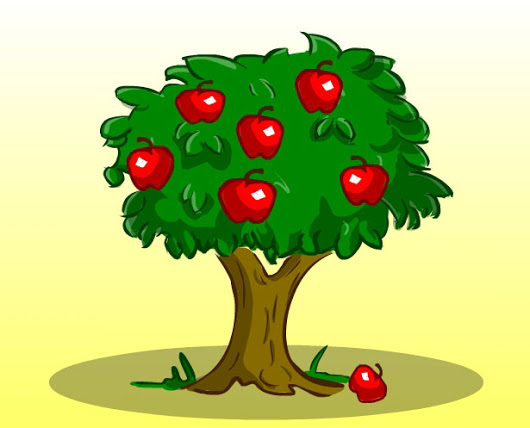 Proizvodi od jabuke
sokovi
čajevi
kompoti
džemovi, pekmezi, marmelade
kolači
dječje kašice
jabučni ocat
Blagodati  jabuke
snižava povišeni kolesterol
pozitivno djeluje na rad srca
sprječava začepljenje krvnih žila
čisti organizam
sprječava nastanak karijesa
podiže raspoloženje
bogat izvor vlakana
dobar izvor vitamina
ZORIĆEV  JABUČNI  SOK
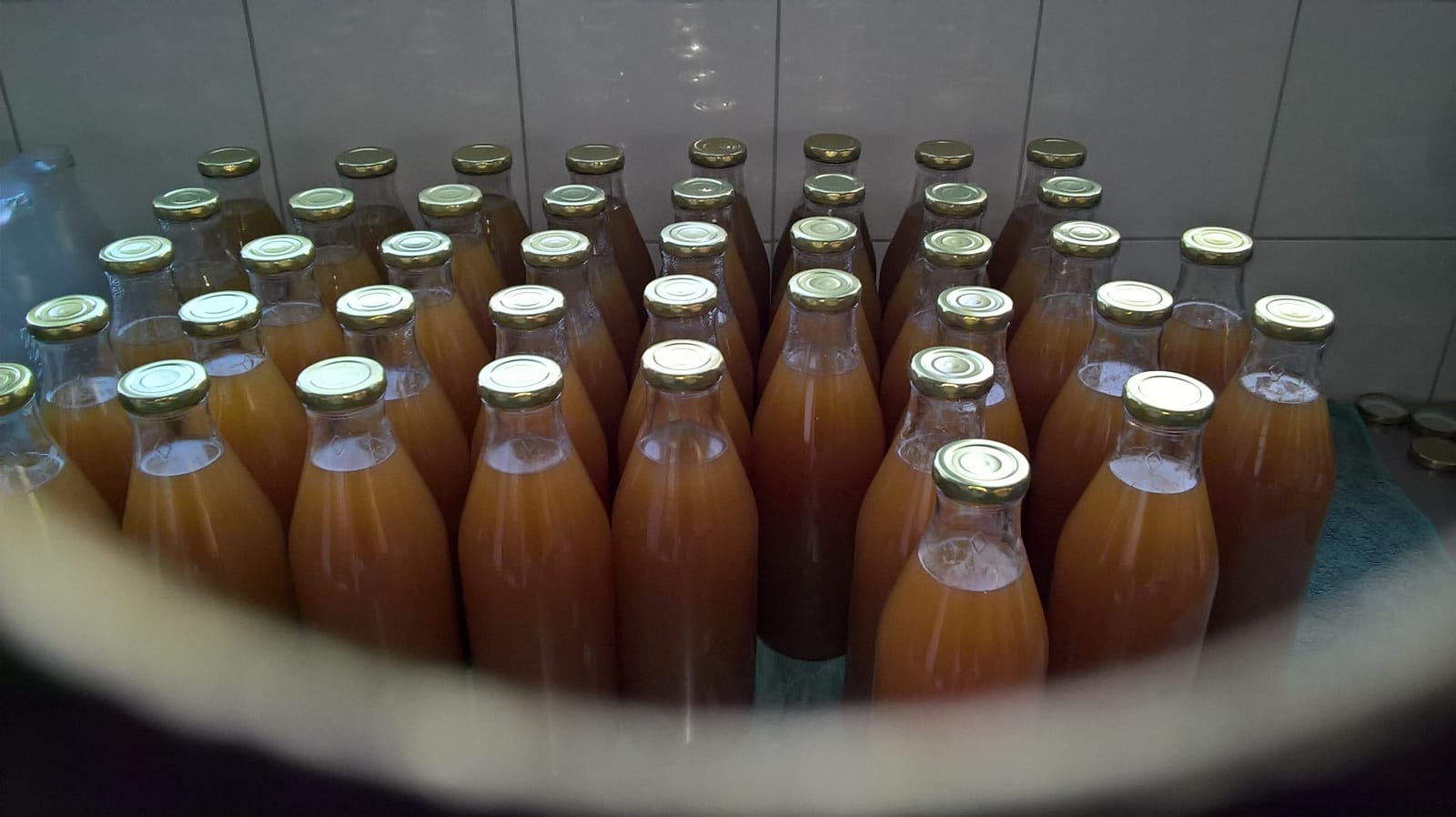 U NAŠEM VOĆNJAKU
SKUPLJAMO
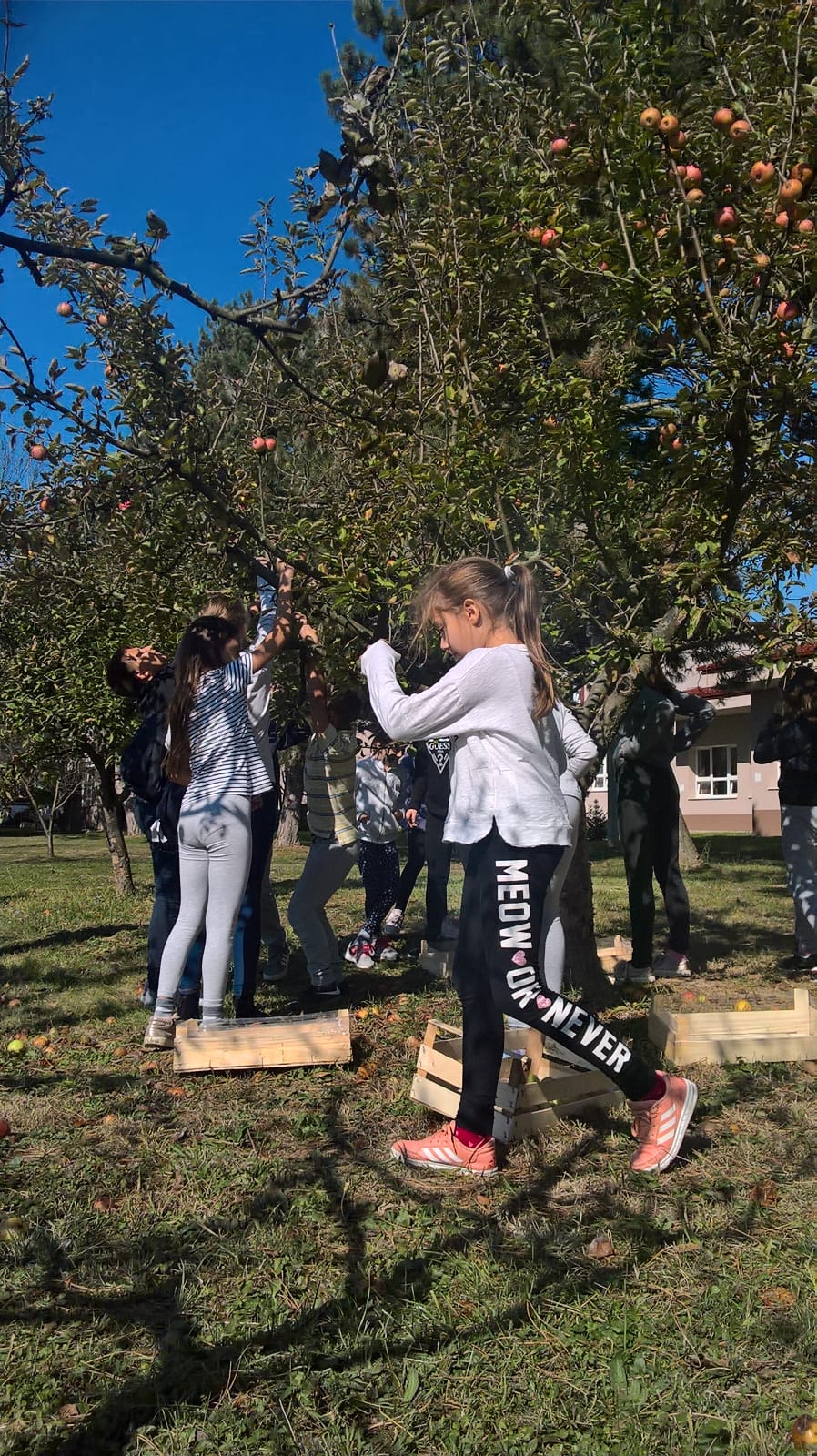 BEREMO
ČISTIMO
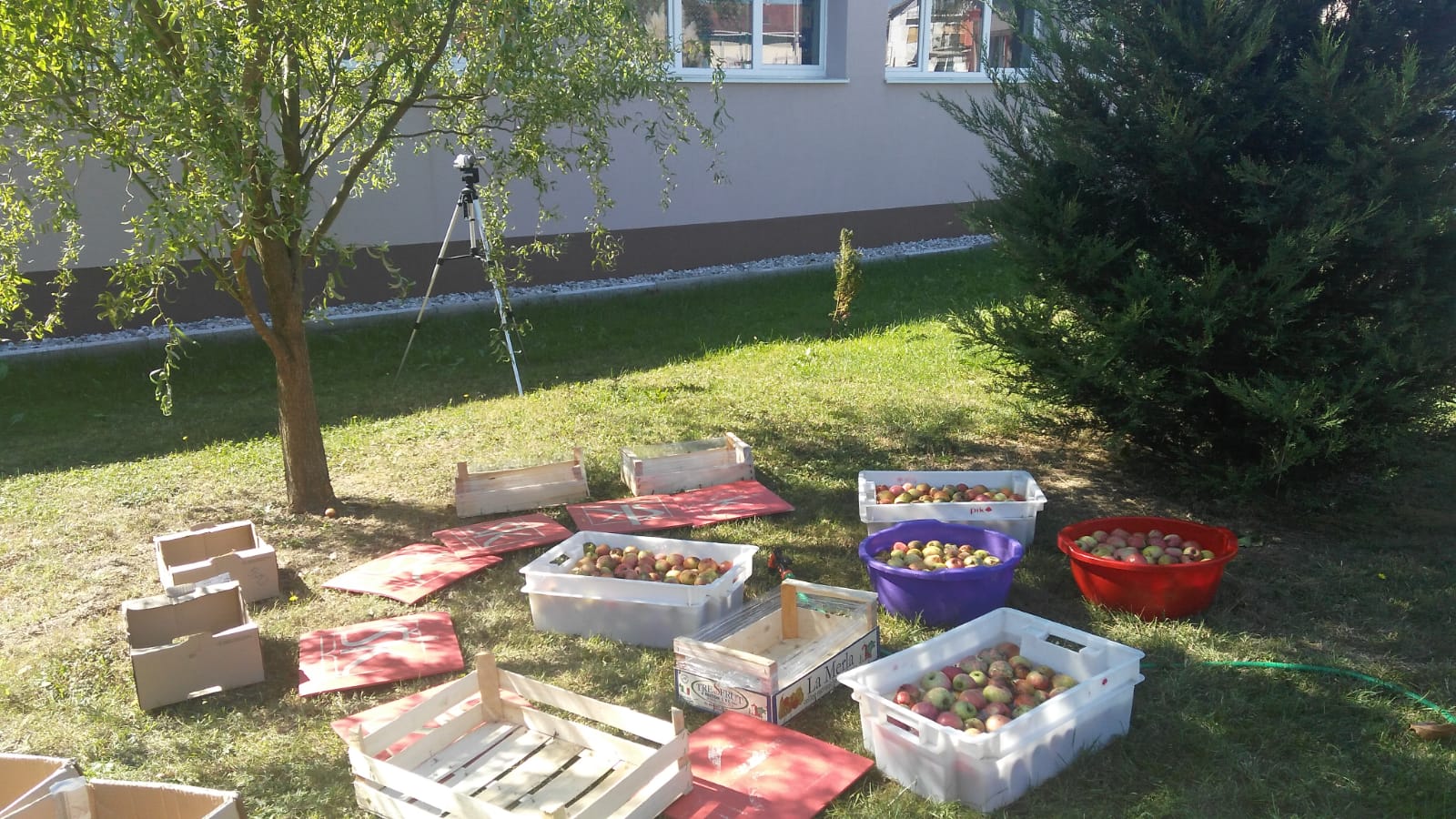 PEREMO
REŽEMO
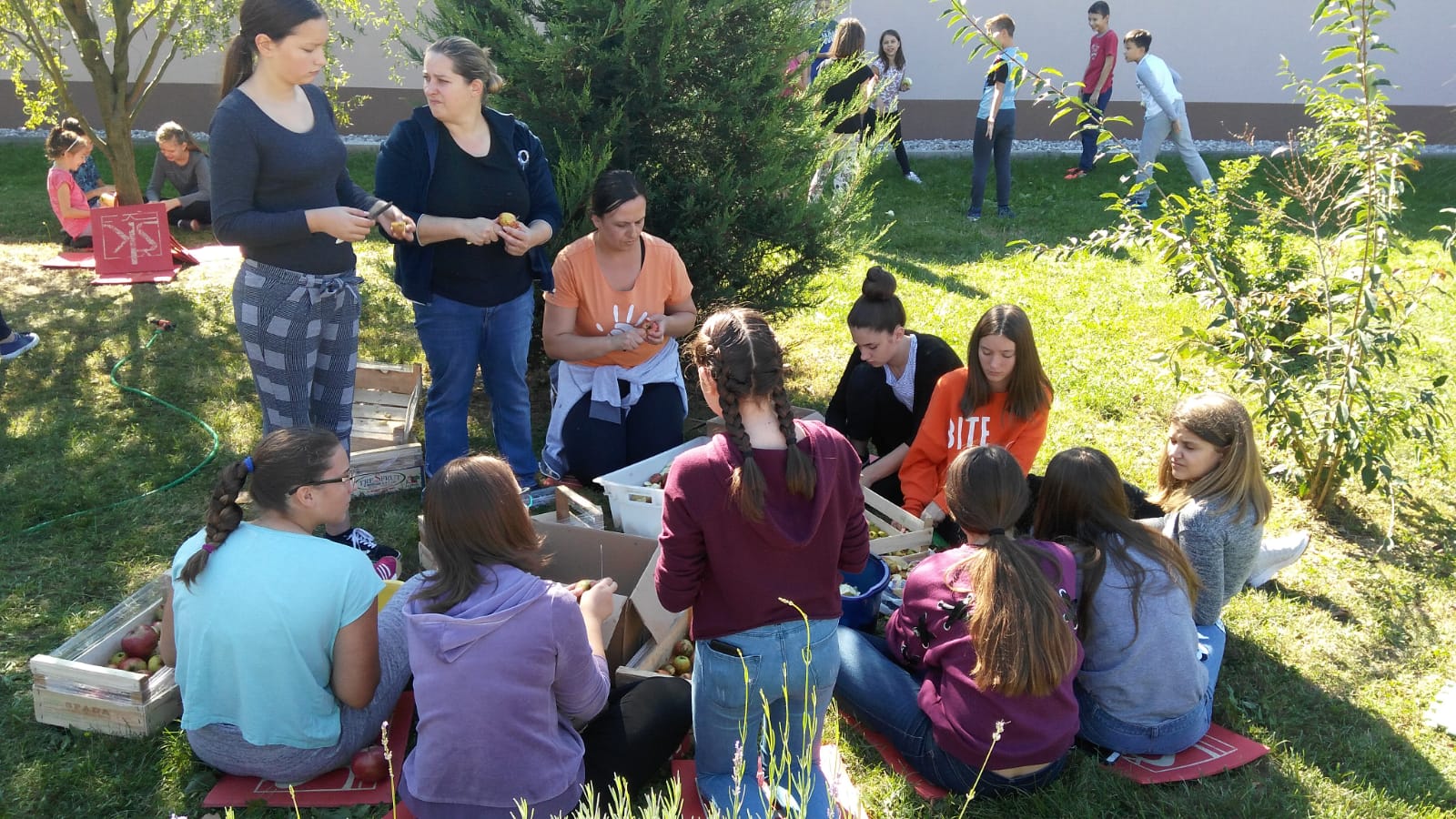 DROBIMO
PREŠAMO
PREŠAMO
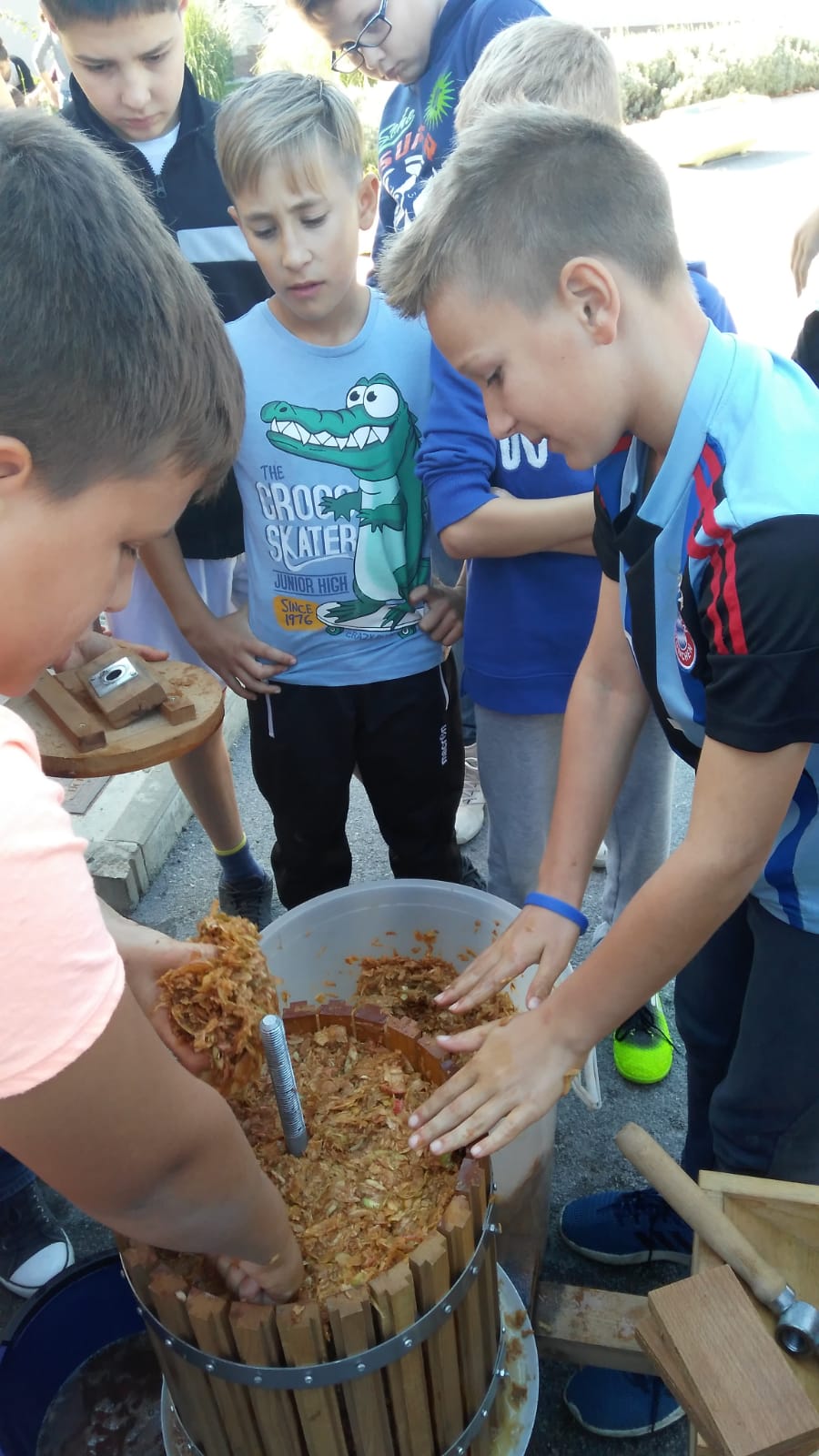 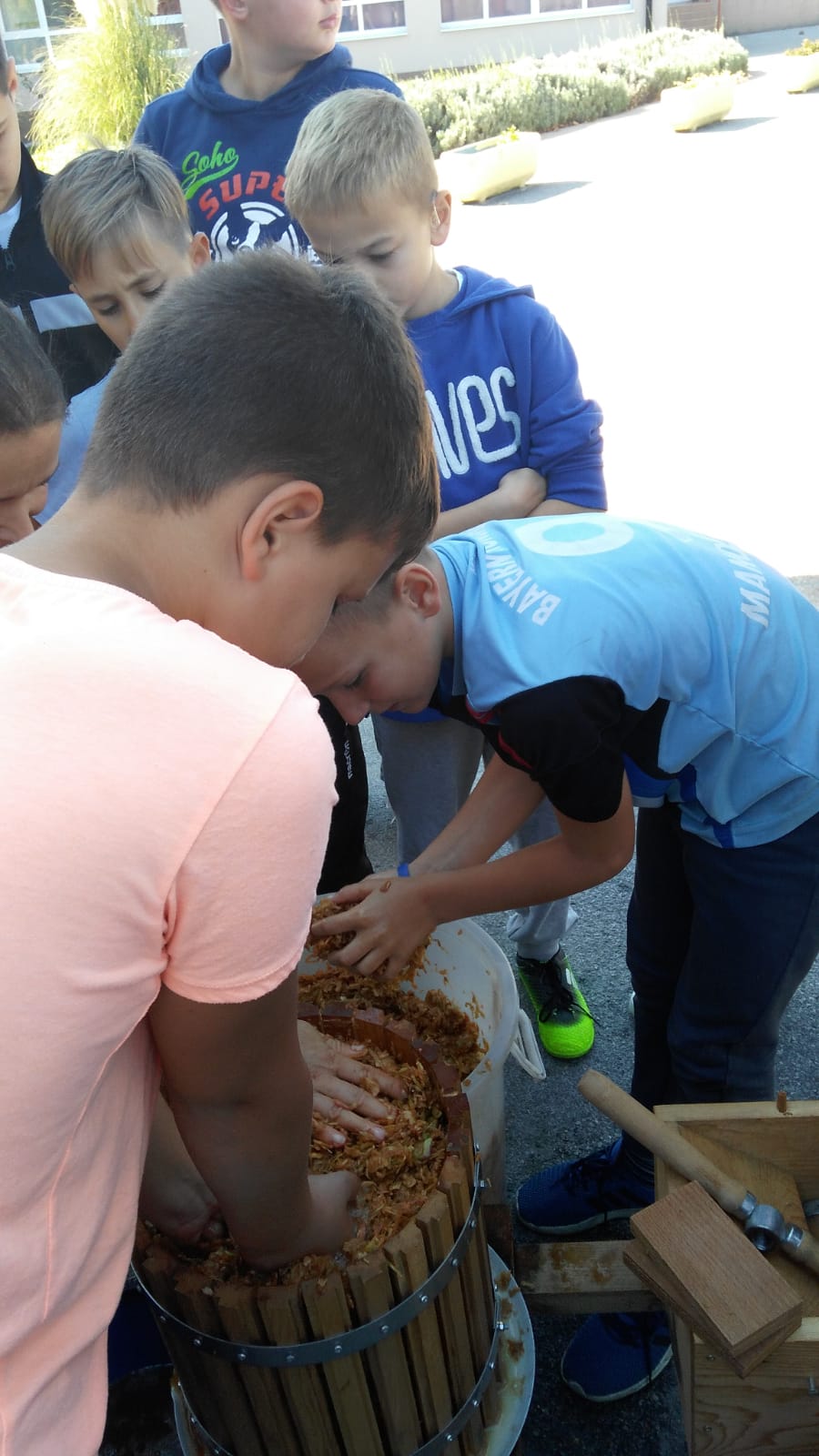 MLJAC, CURI SOK!
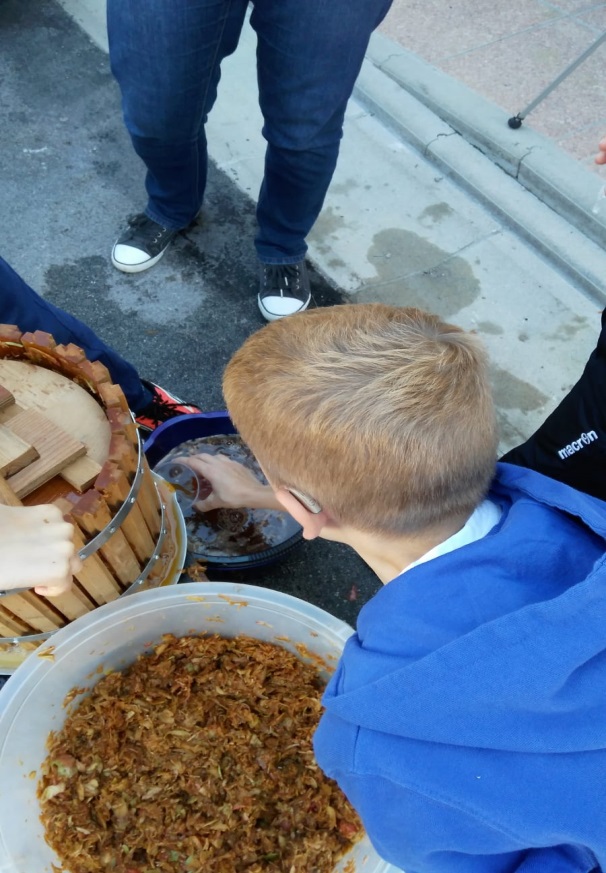 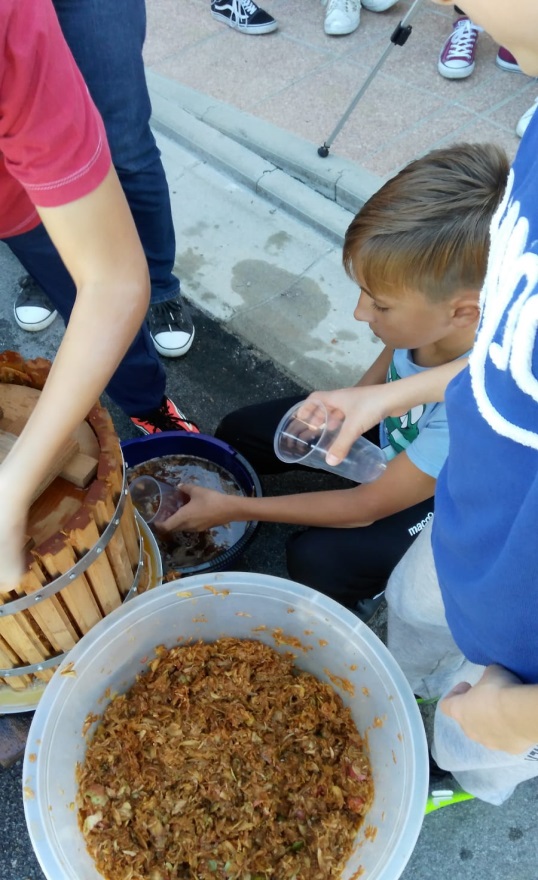 SLAVIMO
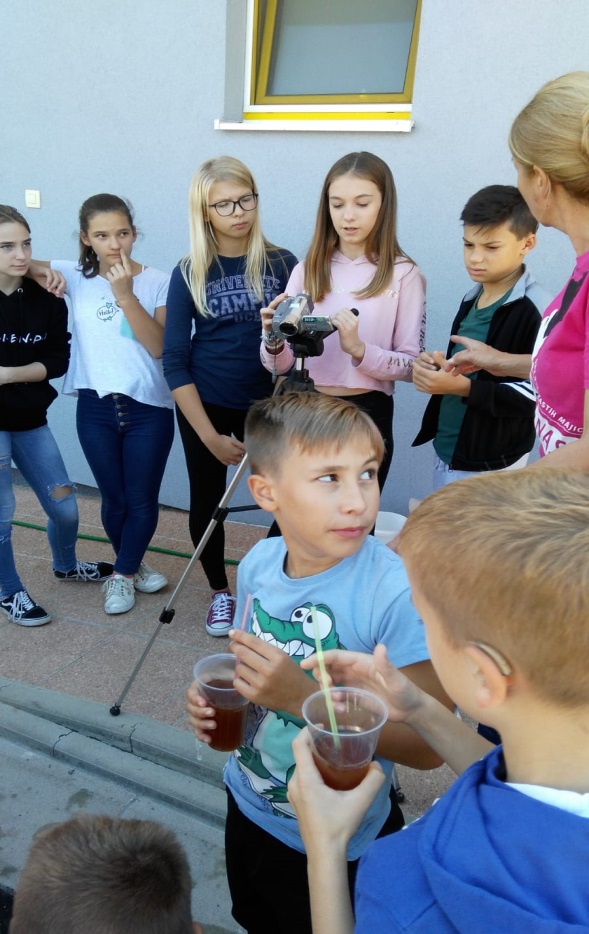 SOK ZA VAS
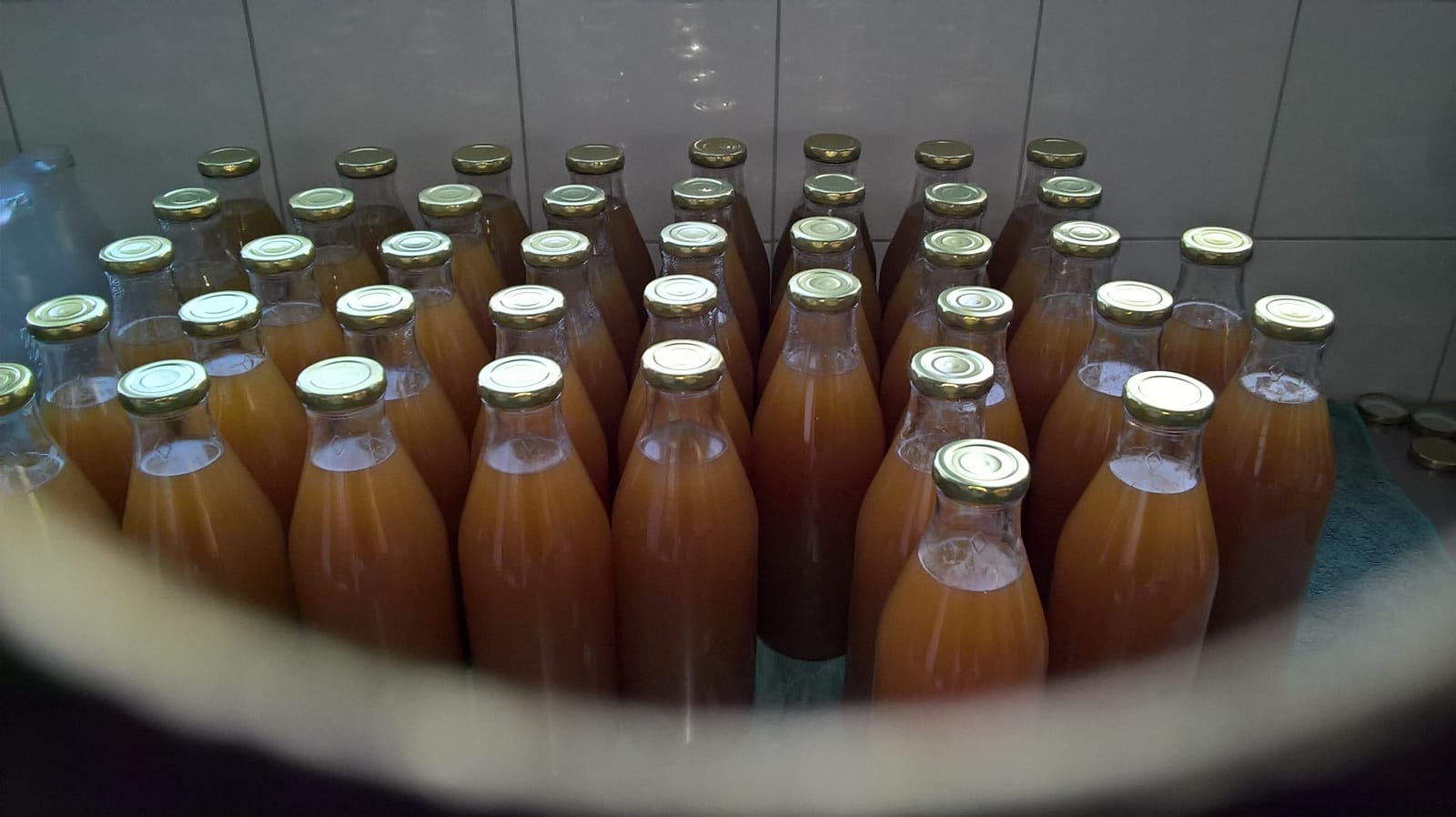 UZDRAVLJE!